المحاضرة الخامسةنص من رحلة ابن زاكور إلى الجزائر أواخر القرن 17م.
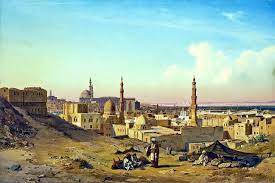 النص: الحرب العالمية الأولى 1914-1918م.
وإنّه لما منّ الله عليّ المولى الكريم، ذو الفضل السابغ العظيم، بدخول مدينة الجزائر، ذات الجمال الباهر، وحلول مغانيها النّواظر، التي غصّ ببهجتها كلّ عدوّ كافر، فلذلك يتربّصون بها الدوائر، في الموارد والمصادر، ويرسلون عليها صواعق لم تُعهد في الزّمن الغابر، أبرأني من غليلي ووجدي ما عانيته في روائها العسجدي، وبحرها اللازوردي، إذ هي كما قيل: 
                                          بلد أعارته الحمامة طوقها                 وكساه حلّة ريشه الطّاووس
ما شئت من حدائق، كالنّمارق، وقصور نوع المحاسن عليها مقصور، والذي أعارها ذلك المرأى الجميل، وأصارها فضيّة الصباح عجسدية الأصيل، وألحفها بهجة وإشراقا، وألبسها نضرة وإبراقا، وأبداها للعيون آنق من جيرون، غُرر أعلام ينجلي بهم الإظلام، وشموس أئمة تتفرج بهم كلّ غمّة، وتفتخر بهم أحبار هذه الأمّة، من رجال كالجبال، وأحبار كالأقمار، طلعوا في بروج سعودها بدورا، ألبسوها رواء ونورا، فاهتديت بأنوارهم السنيّة، إلى قطف ما راق من أنوارهمالجنيّة، ورتعت في رياض آدابهم فتمتّعت، ونهلت من حياض علومهم حتى تضلّعت، وكرعت في أنهار بلاغتهم حتى رويت، وهصرت من أفنان براعتهم ما هويت، ونسيت ببشرهم وتأنيسهم، وما اقتبسته من المعارف في تدريسهم، ما عانيته من رهج القفار، وقاسيته في لجج البحار.
السياق التاريخي
زار ابن زاكور الجزائر في عهد بابا حسن، فعاصر الطاعون الذي اجتاح البلد وكذا انفجار البارود في قلعة باب الواد سنة 1681م، الأمر الي أدى إلى هدم ما عدده أربعمائة منزل.
وصف ابن زاكور القصف الفرنسي على الجزائر سنة 1682م، حيث قاد الأميرال الفرنسي دوكين حملة على الجزائر رفقة عمارة تكوّنت من ستة وثلاثين سفينة حربية، فاستمر القصف خمسة أيام كاملة كان وبالا تحطّمت جراءه "مئات المنازل، وتكدّست الجثث تحت الأنقاض في الشوارع وعلى الشاطئ، كما وقعت قنبلتان على المسجد الكبير والمسجد الجديد، وعمّ الرعب كل أرجاء العاصمة".
التحليل الظاهري
-نوع الوثيقة: نص تاريخي ذات مشاعر.
طبيعة النص: تاريخي اجتماعي ثقافي، يدخل في إيطار نصوص الرحلة.
الاطار الزماني والمكاني: 
الإطار المكاني العام: المغرب العربي.
الإطار الزماني العام: الفترة الحديثة.
الإطار المكاني الخاص: الجزائر.
الإطار الزماني الخاص: أواخر القرن السابع عشر.
1التعريف بصاحب النص : 
هو محمد بن قاسم بن محمد بن عبد الواحد بن أحمد أبو عبد اللّه بن زاكور الفاسي، أديب وفقيه مغربي، وصفه الزركلي بقوله: "أديب فاس في عصره"،  ولد في مدينة فاس حيث يرجع بعض المؤرخين ولادته إلى الربع الأخير من القرن 11 هـ الموافق لـ (1672-1687م)، من كتبه: "المعرّب المبين بما تضمنه الأنيس المطرب وروضة النسرين" و "إيضاح المبهم من لامية العجم.
1-5-	شرح المصطلحات المبهمة: 
يرسلون عليها الصواعق: لعلّه يقصد بالصواعق الحملات الأوربية على الجزائر والقصف الذي تلاها، خاصة الحملة الفرنيية تحت الأميرال دوكين سنة 1782م.
العسجد: هو الذهب أو كل ما يوصف به من جواهر غالية الثمن.
آنق من جيرون: هو الإعجاب بالعمران وضخامته وزينته.
‏الفكرة العامة:
 ‏وصف مدينة الجزائر وعمرانها وعلمائها أواخر القرن ال 17م من وجهة نظر مغربية.
‏الأفكار الفرعية:
 ‏- وصف مدينة الجزائر وحصانتها العسكرية ضدةالحملات الأوربية.
 ‏- وصف عمران المدينة وعلمائها.
- إبداء ابن زاكور إعجابه وتقديره لعلماء الجزائر ونهله من علومهم.
2- النقد الباطني: النقد الايجابي:
إن النص ذو فائدة تاريخية وأدبية كبيرة، فهو يحمل أسلوبا أدبيا بليغا يؤكد براعة صاحبه الأدبية، حيث يصفه المؤرخ محمد بن الطيب العلمي الحسني الإدريسي في عمله "الأنيس المطرب..."، بقوله: "الأديب  أبو عبد الله محمد بن قاسم بن زاكور، وحيد البلاغة وفريد الصيّاغة الذي أرسخ في أرض الفصاحة أقدامه... فتصّرف في الانشاء... وقارع الرجال في ميادين الارتجال...". 
تندرج الرحلة في إطار "الرحلات العلمية" ما يجعل صاحبها ابن زاكور محيطا بشكل شبه كليّ بعلماء المنطقة التي زاهرها، وهذا ما يظهر جليّا في الرحلة، حيث تجد ابن زاكور يعدّد العلماء الجزائريين الذين التقى بهم، فيذكر بدقة ما أخذ عنهم من إجازات
2- النقد السلبي:
يصف ابن زاكور في بداية نصّه "مدينة الجزائر" قائلا:  "وإنّه لما منّ الله عليّ المولى الكريم، ذو الفضل السابغ العظيم، بدخول مدينة الجزائر ذو الجمال الباهر وحلول مغانيها النّواضر"، والحقيقة أنّ مدينة الجزائر خلال الفترة الحديثة عرفت بجمالها الساحر، وريفها المليء بالخضرة وكلّ ما تجود به الطبيعة من بساتين لمختلف أنواع الفواكه والخضر، وذلك ما أشار إليه الكثير من المؤلّفين الأوربيين، فقد وصف دالام في رحلته إلى تركيا دخوله مدينة الجزائر العاصمة سنة 1595م، قائلا: "لقد انبهرنا بأجواء الربيع، فالأشجار هنا تكسوها الألوان الخضراء، وتوجد كذلك حقول الحبوب والقمح والشعير، وأشجار التفّاح والبرتقال...
ثم يتحدث ابن زاكور عن حصانة مدينة الجزائر بأسلوب بليغ جامع للكلم بقوله:" التي غصّ ببهجتها كلّ عدوّ كافر ، فلذلك يتربّصون بها الدوائر، ، وقد أورد الرحالة الانجليزي توماس ليثغاو في مذكراته وصفا لمدينة الجزائر (1614-1616م)، هذا نصّه: "إنّ المدينة محصّنة بشكل قويّ جدا، فهي مدعّمة بجدران ومتاريس وقطع من المدفعية... كما أنّها مدينة غنيّة بكلّ شيء وعدو لدود للعالم المسيحي".
يتحدّث بعدها ابن زاكور عن العمران وجمال مدينة الجزائر قائلا: " ما شئت من حدائق، كالنّمارق، وقصور نوع المحاسن عليها مقصور، "؛ يحصي فونتير دو بارادي وجود "18 ألف حديقة في مدينة لجزائر العاصمة" ، ويواصل بارادي واصفا عمرن وشكل المدينة قائلا: "إن منازل المدينة مرتّبة على شكل أدراج على طول امتدادها من البحر نحو القمّة، حيث أن الجزء السفلي من هذه المنازل صنع من الحجارة في الوقت الذي بني الجزء العلوي من الطوّب، وتغطّى بالجير أو الخشب، ويتم تبييضها مرّة واحدة في السّنة، حيث تحتوي المدينة على خمسة آلاف منزل، تظهر متناسقة في شكل واحد متشابه".
إنّ النص وعلى قصره يورد الكثير من المعلومات المهمّة فيما يتعلّق بالعلماء والعلم في الجزائر، فهو يصف علماء المدينة بأوصاف بليغة تثبت بما لا يدع مجالا للشّك أن الجزائر قد حوت قامات علمية يشار إليها بالبنان خلال الفترة الحديثة، ورغم أنّ الكثير من المؤلّفين الأوربيين سعوا إلى التقليل من شأن العلم في الجزائر، واعتبروا أن البلد لم تكن سوى منطقة فراغ حضاري، إلا أن بعض المؤلفين من عصر الأنوار والمتأخرين من العهد الحديث قد أنصفوا نوعا ما البلد، فيذكر فونتير دو بارادي أواخر القرن الـ 18م أنّ: "الجزائر بها ثلاث جامعات يتم فيها تدريس مذهب مالك ابن أنس.